МИНИСТЕРСТВО ОБРАЗОВАНИЯ И НАУКИ РОССИЙСКОЙ ФЕДЕРАЦИИ ФГБОУ ВО «АРМАВИРСКИЙ ГОСУДАРСТВЕННЫЙ ПЕДАГОГИЧЕСКИЙ УНИВЕРСИТЕТ»
Тема: Права и свободы человека и гражданина

Автор: Коновалова Виктория Александровна, магистрант 1-го года обучения,
Соавторы: Беглярова Эльвира Александровна, магистрант 1-го года обучения,
Макаров Дмитрий Александрович, магистрант 1-го года обучения
Конституция рф
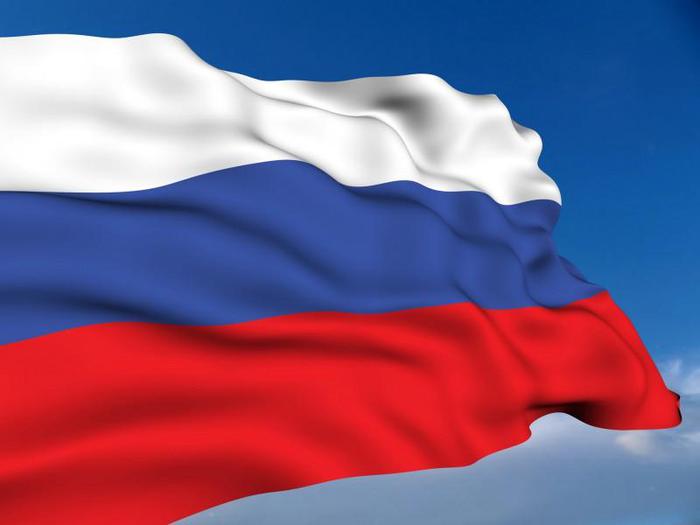 «Человек, его права и свободы являются высшей ценностью.
 Признание, соблюдение и защита прав и свобод человека и гражданина - обязанность государства» .
 ст. 2 Конституции РФ
Права и свободы человека и гражданина
«МЫ МОЖЕМ СТАТЬ СВОБОДНЫМИ ТОЛЬКО ТОГДА, КОГДА СТАНЕМ РАБАМИ ЗАКОНА»ЦИЦЕРОН
10 декабря 1948 г. Ассамблеей ООН была принята «Всеобщая декларации прав человека» в качестве «задачи, к выполнению которой должны стремиться все народы и все государства». 
          В 1950 году Генеральная Ассамблея предложила всем государствам и заинтересованным организациям отмечать 10 декабря в качестве Дня прав человека.
С 10 декабря 1950 года отмечается 
День прав человека.
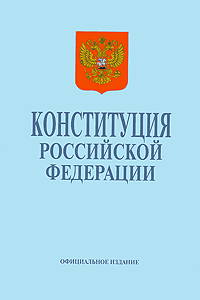 В 1966 году под эгидой ООН приняты «Международный пакт о гражданских и политических правах» и «Международный пакт об экономических, социальных и культурных правах».
Конституция  - основной закон государства, определяющий его общественное и государственное устройство, порядок и принципы образования представительных органов власти, избирательную систему, основные права и обязанности граждан.
ПРАВА ЧЕЛОВЕКА — права, считаемые прирождёнными и неотъемлемыми для каждого человека независимо от его гражданства, пола, возраста, расы, этнической или религиозной принадлежности.
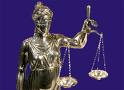 Права человека
всеобщие
неотчуждаемые
неделимые
Государство обязано
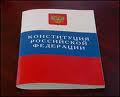 Соблюдать права 
человека
Гарантировать  
права человека
Защищать  
права человека
Историческое развитие начал свободы и права в человеческих отношениях представляет собой прогресс равенства людей в качестве формально (юридически) свободных личностей.
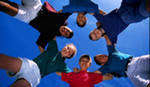 Древнегреческие воззрения о правах человека сформировались в общем русле мифологических представлений о том, что полис (город-государство) и его законы имеют божественное происхождение и опираются на
божественную справедливость. 
Право вообще и права отдельных 
людей – членов полиса восходят,
 согласно подобным представлениям, 
не к силе, а к божественному 
порядку справедливости.
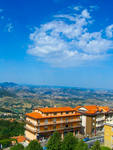 Античные идеи свободы и равенства людей были восприняты и развиты светскими и религиозными мыслителями средневековья. Ряд средневековых мыслителей (Марсилий Падуанский, Генри Брэктон, и д.р.) защищали идею свободы, равенства всех перед законом
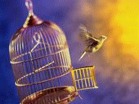 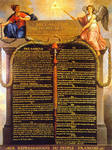 Права и свободы человека и гражданина, провозглашенные во французской Декларации 1789 г. приобрели общемировое звучание и стали императивами обновления и гуманизации общественных и государственных порядков.
В современном мире, когда проблема защиты прав человека вышла далеко за пределы каждого отдельного государства, возникла необходимость в создании универсальных международно-правовых стандартов, которые так же являются основными правами человека. Эти основные права отражены в ряде важнейших международно-правовых актов, установивших общечеловеческие стандарты прав и интересов личности, определивших ту планку, ниже которой государство не может опускаться.
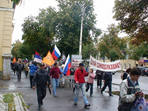 Гражданские права:
Гражданские права - это возможность существования людей в государстве, характеризующие их физическое и биологическое существование, удовлетворения материальных и духовных потребностей.
Гражданские права:
Право на жизнь (ст.20) — неотъемлемое право каждого человека, охраняемое законом. Его содержание заключается в том, что никто не может быть умышленно лишен жизни иначе как во исполнение смертного приговора вынесенного судом за совершение преступления, в отношении которого законом предусмотрено такое наказание. Также право на жизнь налагает на государство обязательство сделать всё для того, чтобы человеческая жизнь оказалась вне опасности и предпринимать эффективное расследование убийств. В России существование права на жизнь признаётся Конституцией Российской Федерации
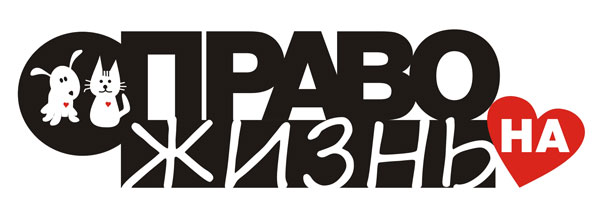 Гражданские права:
Неприкосновенность личности — принцип, согласно которому человек не может быть произвольно лишён свободы. Статья 9 Всеобщей декларации прав человека предусматривает, что «никто не может быть подвергнут произвольному аресту, задержанию или изгнанию».

Статья 22 Конституции Российской Федерации предусматривает, что каждый имеет право на свободу и личную неприкосновенность, что арест, заключение под стражу и содержание под стражей допускаются только по судебному решению, что до судебного решения лицо не может быть подвергнуто задержанию на срок более 48 часов.
Гражданские права:
ПРАВО НА НЕПРИКОСНОВЕННОСТЬ ЖИЛИЩА(ст.25)
 — право личности на государственную охрану арендуемого или принадлежащего ему на праве собственности жилого или подсобного помещения от незаконного вторжения как должностных лиц, так и отдельных граждан. Закон РФ от 25 июня 1993 г. "О праве граждан на свободу передвижения, выбор места пребывания и жительства в пределах Российской Федерации" (ст. 2) под жилищем понимает и место жительства (жилой дом, квартира, общежитие и т.п.), и место пребывания (гостиница, санаторий, дом отдыха и др.).
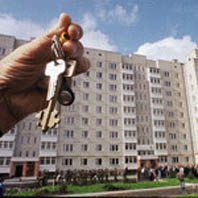 Политические права:
ПОЛИТИЧЕСКИЕ ПРАВА И СВОБОДЫ — права и свободы, которые обеспечивают полноценное участие каждого гражданина в политической жизни страны.

ПРАВО НА ОБЪЕДИНЕНИЕ(ст.30)— разновидность основных политических прав, предусматривающих гарантированную Конституцией возможность (право) граждан и иных лиц создавать на добровольной основе общественные объединения для 
защиты общих интересов, право вступать
 в уже существующие объединения либо 
воздерживаться от вступления в них, а 
также право беспрепятственно выходить
 из объединений
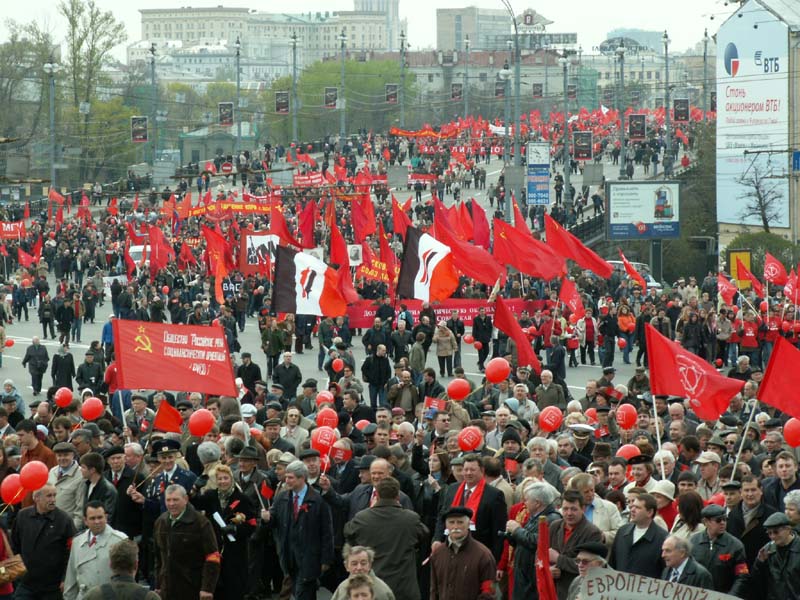 Политические права:
ПРАВО НА УЧАСТИЕ В ОТПРАВЛЕНИИ ПРАВОСУДИЯ (ч. 5 ст. 32)- — конституционное право граждан на участие в управлении государственными делами в форме отправления правосудия в качестве присяжных или народных заседателей.
Политические права:
Гарантируется свобода массовой информации. Цензура запрещается
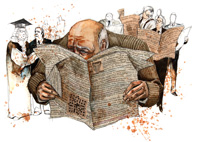 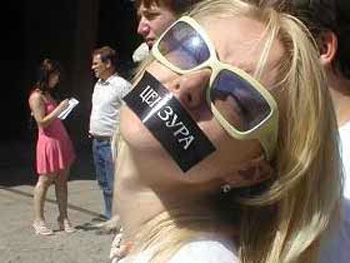 Политические права:
Граждане Российской Федерации имеют право избирать и быть избранными в органы государственной власти и органы местного самоуправления, а также участвовать в референдуме.
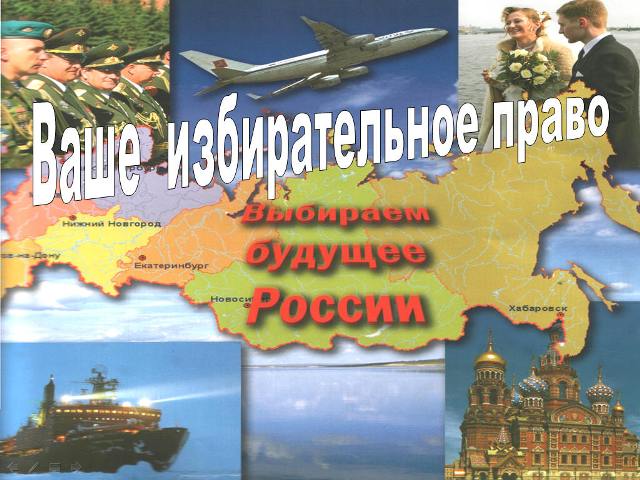 Личные права:
Личные права и свободы человека  обеспечивают автономность и относительную свободу индивида как члена гражданского общества. Такие права изначально имели статус естественных и неотчуждаемых прав, поэтому не могли быть объектом притязаний государства. Этот блок прав является необходимым условием при формировании демократического политического режима.
Личные права:
Право на жизнь (ст. 20 Конституции РФ). Одним из условий реализации этого права называется отмена смертной казни.
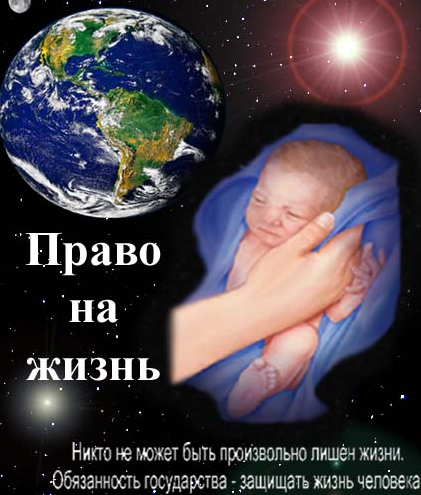 Личные права:
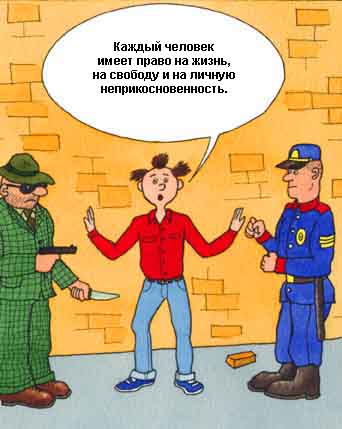 Право на свободу и 
личную 
неприкосновенность 
дополняется 
конституционно 
установленным порядком 
ареста, заключения под 
стражу и содержания под 
стражей только по судебному 
решению. При этом до
 судебного 
решения лицо не может быть
 под
вергнуто задержанию на срок более 
48 часов (ст. 22).
Личные права:
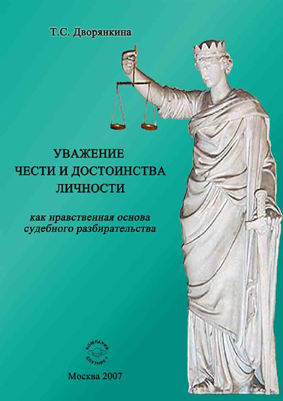 Впервые действующая Конституция в качестве личного права называет достоинство личности и устанавливает его основное содержание, заключающееся в том, что никто не должен подвергаться пыткам, насилию, другому жестокому или унижающему человеческое достоинство обращению или наказанию; никто не может быть без добровольного согласия подвергнут медицинским, научным или иным опытам (ст. 21)
Личные права:
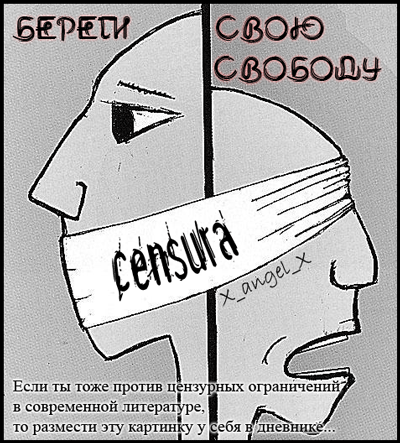 Каждому гарантируется свобода совести, свобода вероисповедания
 Каждому гарантируется свобода мысли и слова
Личные права:
Каждый имеет право на свободу выбора национальности и языка общения
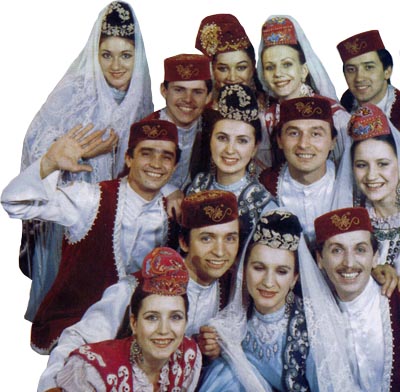 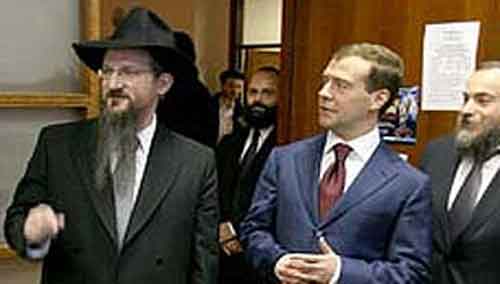 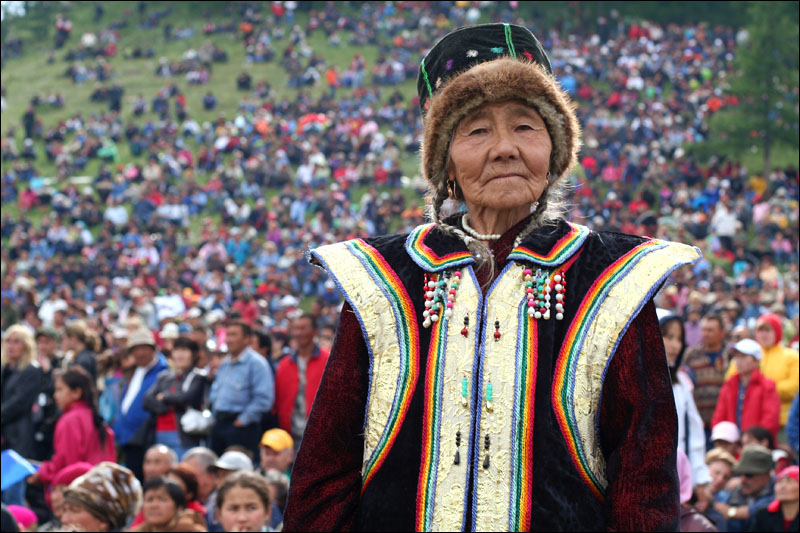 Социальные, экономические и культурные права:
Труд свободен. Каждый имеет право свободно распоряжаться своими способностями к труду, выбирать род деятельности и профессию
Принудительный труд запрещен
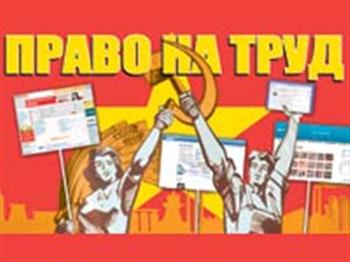 Социальные, экономические и культурные права:
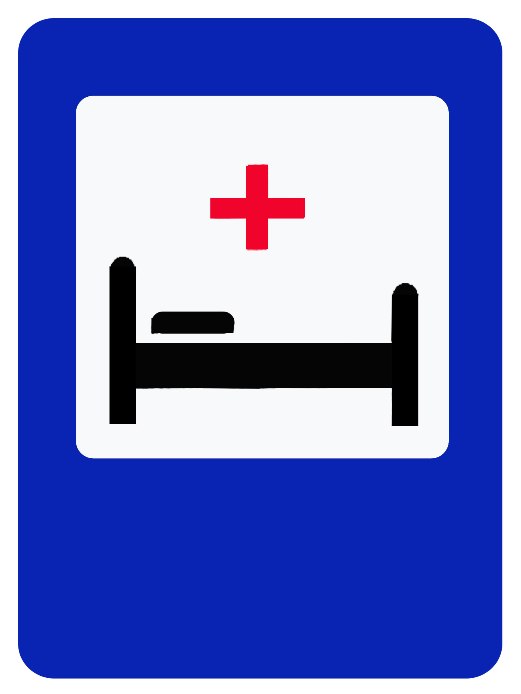 Каждый имеет право на охрану здоровья и медицинскую помощь.
Социальные, экономические и культурные права:
Каждый имеет право на благоприятную окружающую среду, достоверную информацию о ее состоянии
Каждый обязан сохранять природу и окружающую среду, бережно относиться к природным богатствам.
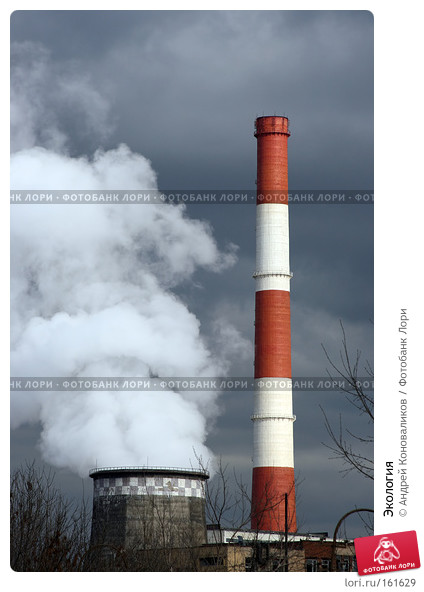 Социальные, экономические и культурные права:
Каждый имеет право на образование
Гарантируются общедоступность и бесплатность дошкольного, основного общего и среднего профессионального образования в государственных или муниципальных образовательных учреждениях и на предприятиях
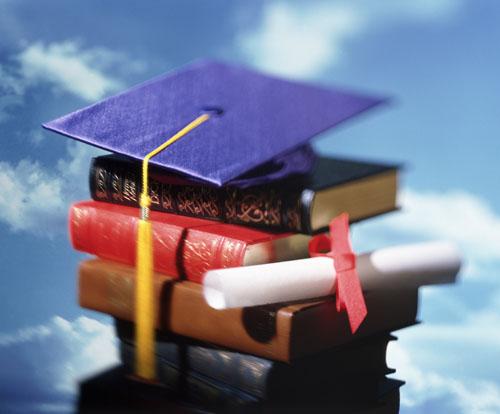 Социальные, экономические и культурные права:
Каждый обязан платить законно установленные налоги и сборы.
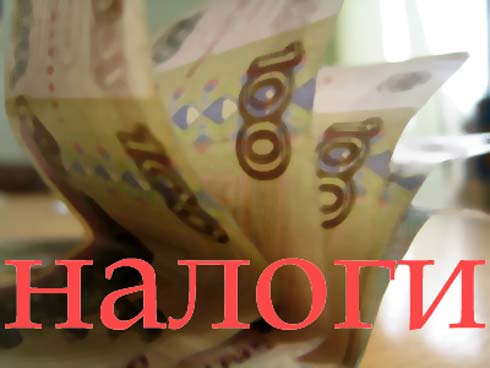 Социальные, экономические и культурные права:
Защита Отечества является долгом и обязанностью гражданина Российской Федерации. 
Гражданин Российской Федерации несет военную службу в соответствии с федеральным законом
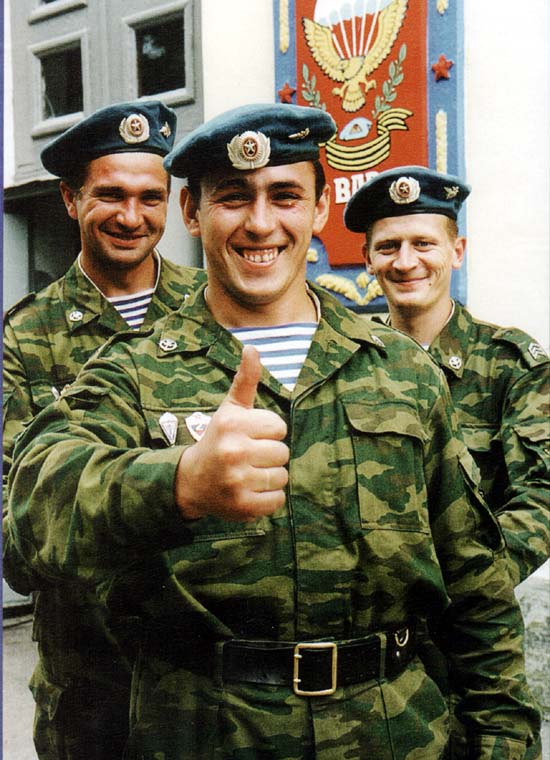 Социальные, экономические и культурные права:
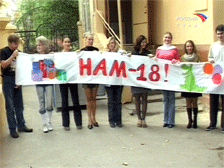 Гражданин Российской Федерации может самостоятельно осуществлять в полном объеме свои права и обязанности с 18 лет
Социальные, экономические и культурные права:
Конституция гарантируют свободу творчества во всех сферах деятельности человека: литературной, художественный, научной, технической и др., а также свободу преподавания. Интеллектуальная собственность как продукт творческой деятельности охраняется законом.
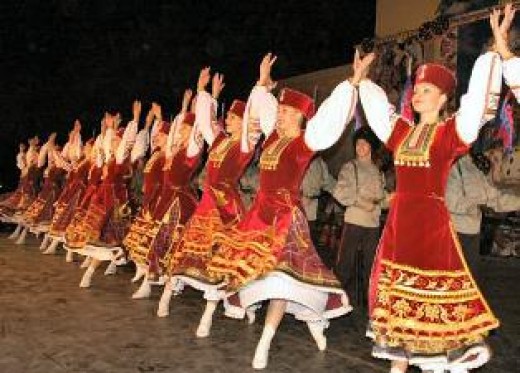 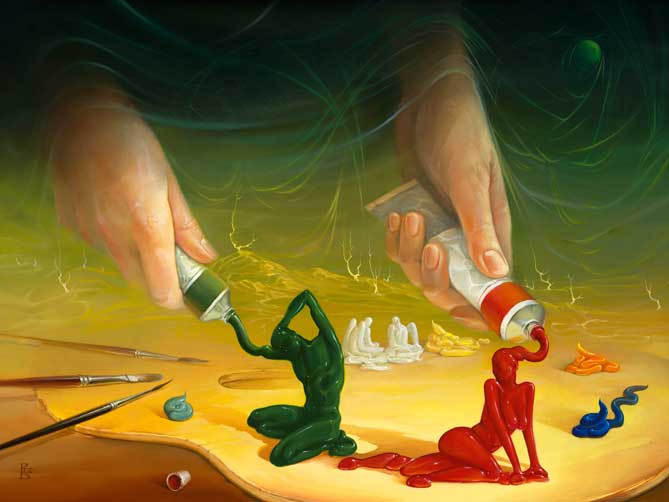 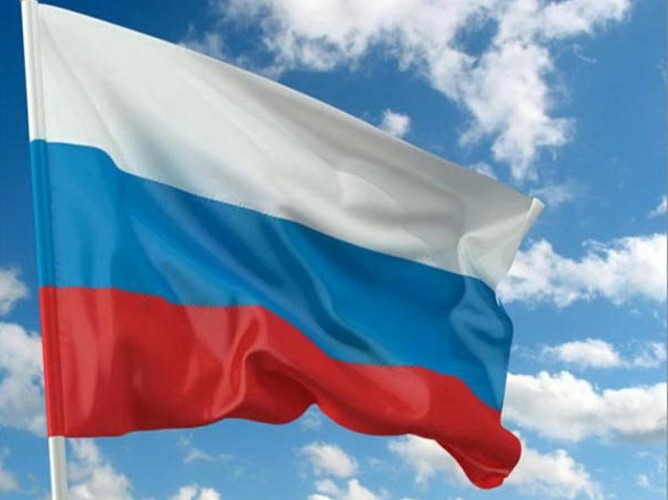 Утверждение принципа уважения прав человека и основных свобод для всех – свидетельство универсального политико-правового признания государствами всеобщего значения прав человека как существенного фактора мира, развития норм и дружественных отношений и сотрудничества между всеми государствами. Все больше и больше в нашу жизнь входит принцип, что «защита прав человека и основных свобод – неотъемлемый элемент международных отношений, важное направление деятельности государств и международных организаций»
Спасибо за внимание!
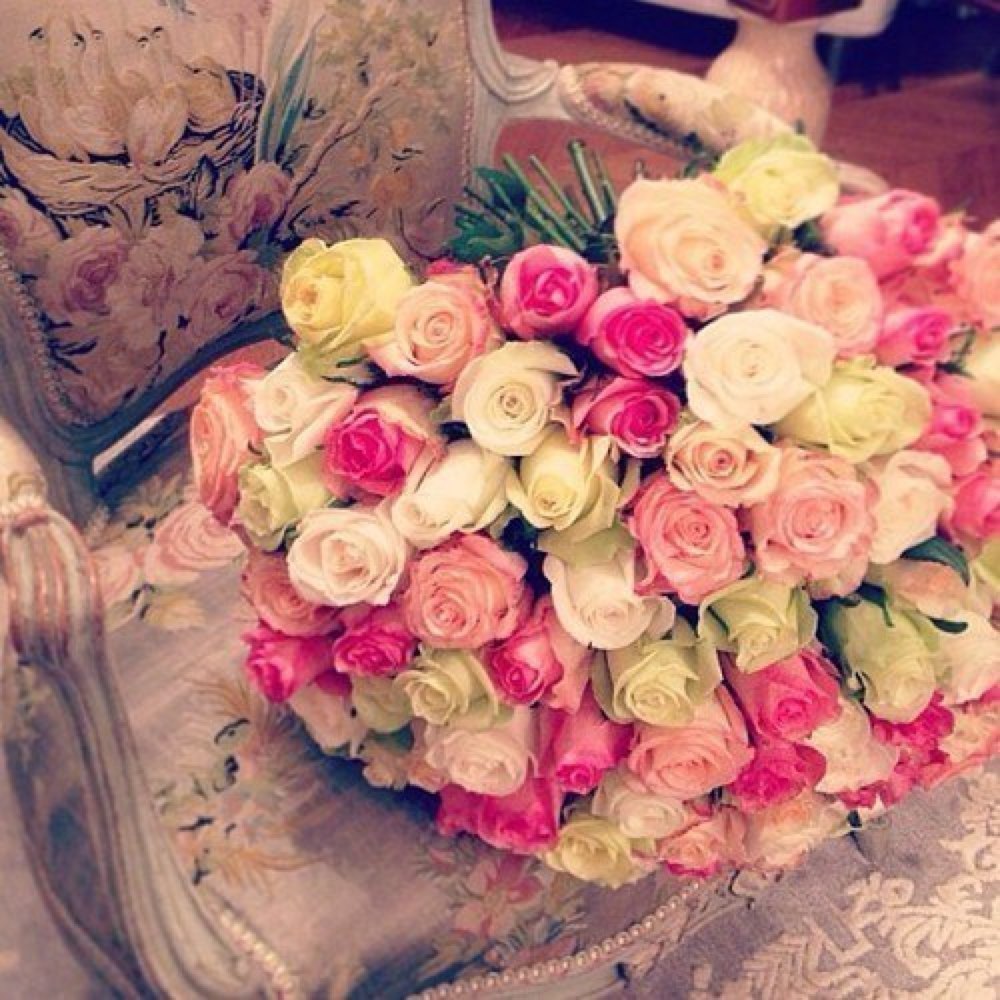